U. S. Department of Energy
Environmental Management 
Consolidated Business Center

Office of the Director
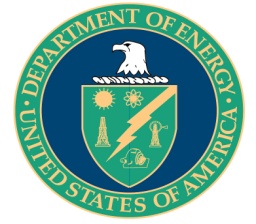 Office of
General Counsel
Office of Chief Counsel
Acquisition & Litigation
Division
Office of
Information Resource
Management
Office of Contracting
EMCBC Field Operations
Office of
Financial Management
Office of
Cost Estimating
Office of 
Technical Support 
and
Asset Management
General & Environmental 
Law Division
Support & Information
Access Division
Energy Technology
Engineering Center 
(ETEC)
Lawrence Berkeley 
National Laboratory 
(LBNL)
Independent
Review
Operations
Division A
Information
 Management
Budget Division
Schedule Support 
Division
Environmental, Safety, 
Health and Quality 
(ES&Q) Division
Finance & Review 
Division
Records 
Management
Cost Estimating
Team
Acquisition Integration
Division
Operations 
        Division B
Real/Personal 
Property Division
EMCBC-New York
(EMCBC-NY)
Moab Uranium Mill
Tailing Remedial 
Action (UMTRA)
Risk Analysis 
Team
Contract Cost & 
Pricing Division
Operations 
Division C
Project Management, 
Procurement
Division
EM Nevada Program
(EM-NV)
West Valley 
Demonstration Project
(WVDP)
Policy & Contractor
HR Management
Division
Operations 
Division D
Safeguards and 
Security Division